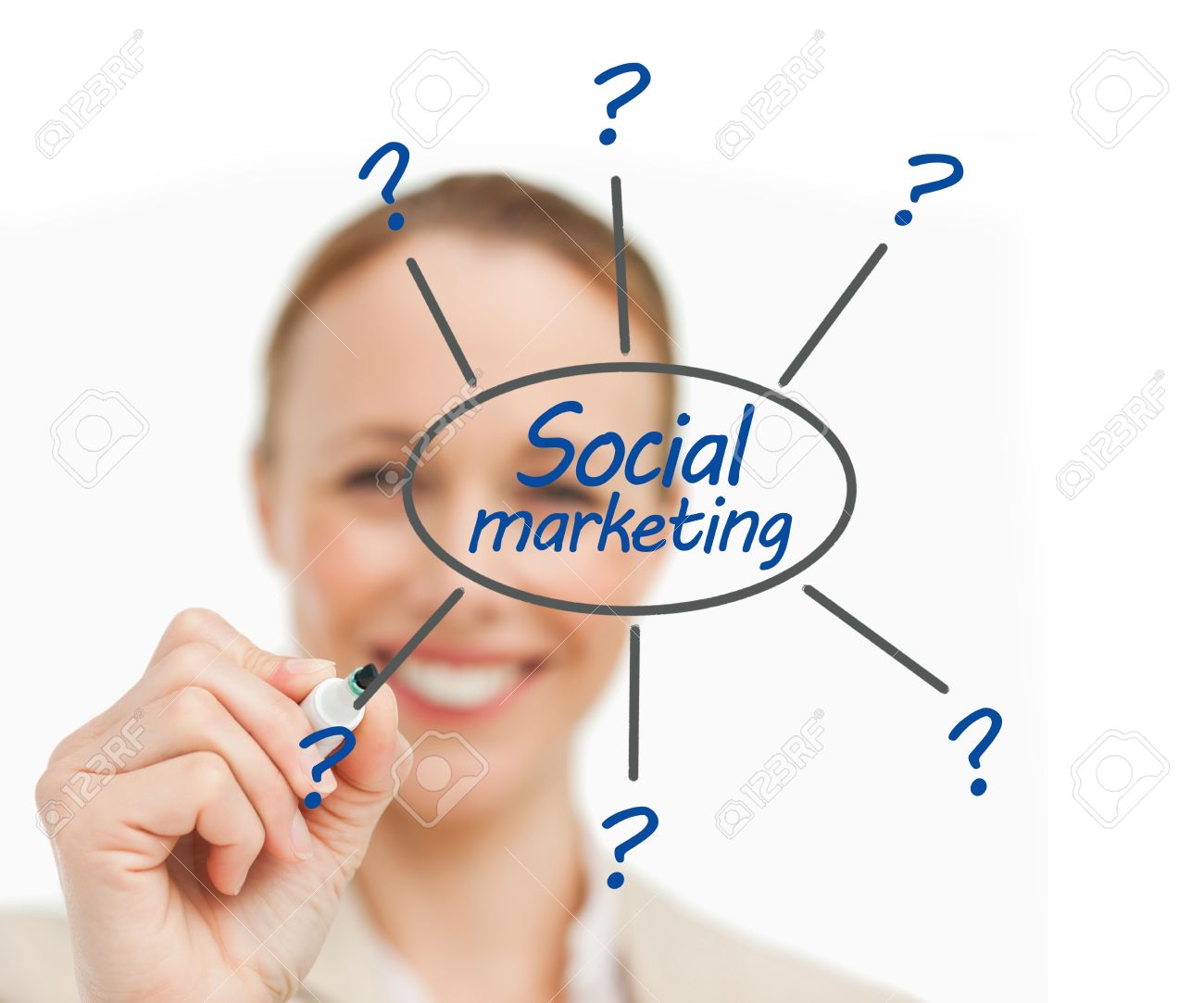 A társadalmi marketing integrált modellje
Prof. Dr. Piskóti István
Miskolci Egyetem
Marketing és Turizmus Intézet
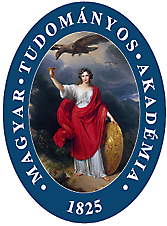 Marketingtudományi Disputa vitaülésMTA Marketingtudományi AlbizottságBudapest, 2016. december 5.
A tanulmány, a korreferátum témakörei
A marketing változási, fejlődési irányai
A társadalmi marketing definíciói – értelmezési keretei
A társadalmi marketing modellje, folyamatai
Példák
Következtetések, javaslatok
A marketing változási, fejlődési irányai
Tradicionális marketing
A marketing humán koncepciója
Közintézmények marketingje
A marketing társadalmi felelőssége
Civil szervezetek marketingje
Területek  marketingje
Öko-tudatos marketing
Politikai  marketing
Társadalmilag felelős marketing
?
Marketing- broadening
(kiszélesítés)
Marketing-deepening
(elmélyítés)
TÁRSADALMI MARKETING definíciói …
Kotler és Zaltman (1971) használta először a társadalmi, szociális megoldások elfogadtatására irányuló marketing programok tervezésére, realizálására,
„A társadalmi marketing a marketing alkalmazása egy célcsoport befolyásolására annak érdekében, hogy önszántukból fogadjanak el, utasítsanak el, változtassanak meg vagy hagyjanak abba egyes problematikus viselkedéseket, ezáltal szolgálva az egyének, csoportok vagy a társadalom egészének javát.” (Dinya et.al.2004.85.o)
Mit is kell tennie a társadalmi marketingnek? Magatartási, viselkedési módokat, formákat a jó érdekében megváltoztatni.   A társadalmi marketingnek az a célja, hogy konstruktív megoldásokat fejlesszen ki a kívánt magatartásváltozás érdekében, tegye világossá a célcsoportoknak, hogy az új magatartás haszna nagyobb a magatartásváltozás fáradságánál.  
Szervezetek, intézmények (s azok együttműködésének (PI)) marketingstratégiájának és marketingaktivitásainak tervezése, szervezése, megvalósítása és kontrollingja, melyek közvetlenül vagy közvetetten társadalmi feladatok, problémák megoldására irányulnak. (Kotler-Lee 2009) azaz
Társadalmi ügyek, problémák megoldására, kezelésére irányuló, az érintettek/stakeholderek (szervezetek és egyének) együttműködésére épülő, összehangolt, tudatosan tervezett stratégiai és operatív marketingaktivitás. (Piskóti 2016)
4
A társadalmi marketing kettős megközelítés
Intézményorientált perspektíva, amikor a szervezeti sajátosságokból indulunk ki a marketing kérdések tárgyalásában, így pl. 
Közszolgáltató intézmények (vasút, posta, közüzemek, közösségi közlekedés) 
Állami ill. államilag ellenőrzött (egészségügy., szociális szervezetek) 
Politikai szervezetek, Kulturális és vallási intézmények, Alapítványok, Civil sz.
Problémaorientált perspektíva esetén a megoldandó feladatokhoz rendelt tevékenység (sok szereplő, különböző tevékenységek stb.) marketingjéről van szó, azaz
Városok, térségek fejlesztése, lakóinak jóléte, területi marketing 
Környezetvédelem problémái, Egészségmegóvás, rehabilitáció kérdései, 
Munka világának humanizálása, Segélyezés problémái, 
Szabadidő kérdései, Bűnözés csökkentése, megelőzése,
Oktatás és képzés fejlesztése
Kisebbségvédelem, 
Kultúra és értékeinek védelme, fejlesztése.
5
A társadalmi marketing értelmezése
Szervezet
Tevékenység
Szervezeti cél
Profit cél
Business tevékenység
Vállalkozások
Társadalmilag káros eredmény
Nonprofit cél
Non-business tevékenység
TM koordinátor
(stratégia, program)
Profit cél
Közhatalmi szervezetek (állam, önkormányzat…)
Business tevékenység
Társadalmi ügy, 
megoldandó probléma,
mint elérendő
CÉL
Nonprofit cél
Non-business tevékenység
Közszolgáltató szervezetek
(közüzem, közintézmény ..)
Business tevékenység
Profit cél
Non-business tevékenység
Nonprofit cél
Civil szervezetek
(alapítványok, egyesületek, közösségek)
Business tevékenység
Profit cél
Non-business tevékenység
Nonprofit cél
(célcsoportok)
Politikai pártok
Business tevékenység
Profit cél
Non-business tevékenység
Nonprofit cél
Business tevékenység
Egyéb szervezetek
(egyházak, stb.)
Profit cél
Egyének, személyek
Non-business tevékenység
Nonprofit cél
A társadalmi marketinget végző, integrátor feladata
A társadalmi marketing egyik legfontosabb feladata a különböző profit és non-profit célú szervezetek, szereplők között értékek, értékközösségek kialakítása. 
A társadalmi marketing a belső értékek piacán tevékenykedik, ahol ugyanaz a cél még messze nem jelenti azt, hogy ugyanazt is akarják. Egyáltalán nem könnyű tehát a közös nevezőket megtalálni, éppen ezért annak érdekében, hogy a kompetens embereket, szervezeteket egy asztalhoz lehessen ültetni, precíznek kell lenni az értékek kezelésében, a magatartási sztenderdek meghatározásában. Az értékek, érdekek irányítják a gyakorlati munkát, a tevékenységet, bizonyos dolgok elfogadását. 
Két értékstratégia alternatíva képzelhető el (Gromberg 2006): 
olyan értékek keresése, mely a lehető legnagyobb nyilvánosság számára képviselhető, vagy
specializálódás egy értékcsoportra.
7
A társadalmi marketing gyakorlata nem más mint egy tudatos stakeholder-management kell, hogy legyen.
Lehetséges stakeholderek: belső – adott pl. non-profit szervezeten belüli - stakeholderek,  a társadalmi cél, teljesítmény célzottja, ügyfelek, privát támogatók, kooperációs partnerek, szabályozó szervezetek, állam, (kormányzati, önkormányzati szervezetek). Szolgáltatók, tanácsadók, koordinátor, széles nyilvánosság, kommunikációs csatorna, média, ellenfelek, ellenérdekeltek
Meghatározó szerepe van a koordinátornak, integrátornak (civil szervezet, állam…)
A társadalmi marketing stakeholder menedzsmentként kezelése, lépései 
beazonosítás, kik és milyen vonatkozásban, tartalommal, formális és informális kapcsolatokkal bírnak az adott társadalmi kérdés, probléma vonatkozásában, 
prioritások meghatározása, hiszen a korlátozott erőforrások következtében a társadalmim kérdések hatékony kezelése érdekében szükséges leginkább befolyásoló kritériumok meghatározása, s azok alapján pedig a kiemelt érintettek hozzárendelése, szerepének kijelölése,  
érintettek szegmentálása – melynek célja, hogy a rendszerezéssel megkönnyítse az egyes célcsoportok kezelését, (státusz, politikai alapállás, ellene vagy mellette van a szervezet, mennyire aktív, passzív, milyen a kapcsolat szorossága, 
stakeholder megértése, a motivációinak, elvárásainak, magatartásának az adott kérdéshez, szervezetekhez való viszonyának beazonosítása.
8
Az adott társadalmi ügy, probléma kapcsán vizsgálandó
milyen társadalmi problémákat, s milyen fontosként értékel a stakeholder, 
milyen az egyéni érintettsége az adott probléma kapcsán, 
milyen egyéni és más szervezeti felelősséget, lehetőséget érez a stakeholder azok kezelésében, 
mi jellemzi a stakeholder e kérdésekben való tájékozódási szokásait, 
milyen tudatos magatartás, szervezeti aktivitás jelenik meg a stakeholder részéről a problémák kezelésében,
milyen szerepe van az egyes értékeknek a cselekvésében, a magatartásában,
a társadalmi problémák megoldásának milyen akadályait érzékeli a stakeholder?
9
Mi az adott probléma?
(Milyen akciók képesek csökkenteni a problémát?)
Társadalmi probléma észlelése az érintetteknél
Politika/szabályozás ami befolyásolja a cselekvést állami keretek, jogalkotás, ösztönzők,
Értékek rendszere
Társadalmi probléma észlelt hatásai, következményei
Saját cselekvés érzékelt felelőssége, lehetősége az adott szereplőnél
Kinek kell cselekedni a probléma megoldásában?
(célcsoportok, érintettek, egyének, piackutatás)
Érintettség az adott probléma kapcsán az adott szereplőnél
1. Elemzési, kutatási szakasz
Adott érintett cselekvési, magatartási formái
Miért akarnak cselekedni?         (price-mix?) (tudás, előnyök, akadályok, saját hatékonyság, értékek társadalmi nyomás, )
Kooperációkészség a probléma-megoldásban
Társadalmi marketing stratégia és program kialakítása
az érintettek részvételével – tudatos koordináció mentén
TM folyamatai
Hogyan/hol tudnak cselekedni/viselkedni? (place-mix?)
közösségi források, partnerségek,  milyen kínálat,
Társadalmi marketing stratégia és program realizálása
az érintettek részvételével – tudatos koordináció mentén
2. Stratégia-alkotás és realizálás
Milyen lépéseket kell tenni?
(termék vagy magatartás-mix)
a célcsoport-releváns akciók leírása,
Adott érintett 
új cselekvési, magatartási formái
Értékek rendszerének változása
Társadalmi probléma észlelése az érintetteknél
Társadalmi probléma változása, új helyzete
3. Ellenőrzés – lezárás - újratervezés
Hogyan mondjuk el mit, miért, hol, hogyan?
(promotion-mix?)
(média, kis-csoport, POP, képzés stb.)
Eredmények értékelése,
TM-program lezárása
vagy újrafogalmazása
10
Társadalmi marketing hat-fázisos megközelítése (Social Marketing CDCynergy)
fázis Probléma leírása, beazonosítása, 					problémaleírás és adatok értékelése, racionalitás összefoglalása, a stratégiai	team, 	szervezetek, egyének összetételének vizsgálata, SWOT elemzés 	összefoglalása,
fázis Elemző, marketingkutatás megvalósítása 					kutatási terv elkészítése, (erőforrások megerősítése, szerepek vizsgálata, 	mechanizmusok, folyamatok értékelése) kutatási jelentés (válaszok az érintetti 	kör szegmentálására, előnyük és korlátok elemzése, versenymagatartás, stb.)
fázis Marketingstratégia megalkotása, 		
	célcsoport meghatározás és magatartás, módszerek meghatározása, program-,	erőforrás, büdzsé, beavatkozási-mix, 
4. fázis	Beavatkozások tervezése 
	részletes program, szolgáltatások, kezdeményezések, munkatársak képzése, 	részletes munkaterv, kommunikációs terv,
5. fázis	Monitoring és értékelés tervezése					
	indikátorok meghatározása, monitoring módszerek, értékelési terv, 
6. fázis	Beavatkozások megvalósítása és értékelése					intézkedések megvalósítása, visszacsatolás partnerekhez, stakeholderekhez,
Példa 1. Turisztikai desztináció-menedzsment
Önkor-mányzat
Vendég-látók
HOTELEK
Civil  szervezet
Utazási iroda
KOORDINÁCIÓ

TDM

mint kompetencia-központ
ATTRAK-CIÓ-GAZDA
TERMELŐK
Rendezvény
szervezők
Közlekedés, szállítás
Egyéb szolgáltatók
Oktatási
kutatási intézmény
Példa 2. Belváros revitalizálása program
Fejlesztő cégek
Önkormányzat Polg.Hivatal
Kormányzati hivatalok, szervek
Marketing-szolgáltatók, média
City-Partner
City 
kompetencia-központ
Belváros lakossága képviselői
Termelő-, szolgáltató vállalkozások
Oktatási- tudományos intézmények
Szakmai, civil szervezetek, együtt-működések
…
Kulturális-sport szervezetek
A marketing változási, fejlődési irányai
Tradicionális marketing
A marketing humán koncepciója
Közintézmények marketingje
A marketing társadalmi felelőssége
Civil szervezetek marketingje
Területek  marketingje
Öko-tudatos marketing
Politikai  marketing
Társadalmilag felelős marketing
Marketing- broadening
(kiszélesítés)
Marketing-deepening
(elmélyítés)
Integrált társadalmi marketing modell
Következtetések, javaslatok
A szervezeti szintű nonprofit célú megoldások összegezhetők, integrálhatók komplex ügy/problémakezelő stratégiává, programmá. 
A marketing elméletében és gyakorlatában egyre inkább összefonódik, összesimul az üzleti és társadalmi marketing gyakorlata.(társadalmi felelősség nélkül nincs profittermelő versenyképesség.)
A társadalmi problémák megoldásában új arányok jönnek létre az állam, a civil szféra és a vállalkozások között. (az állam rovására, de ehhez a szabályozásnak, szemléletnek új keretei kellenének)
Köszönöm a figyelmet!
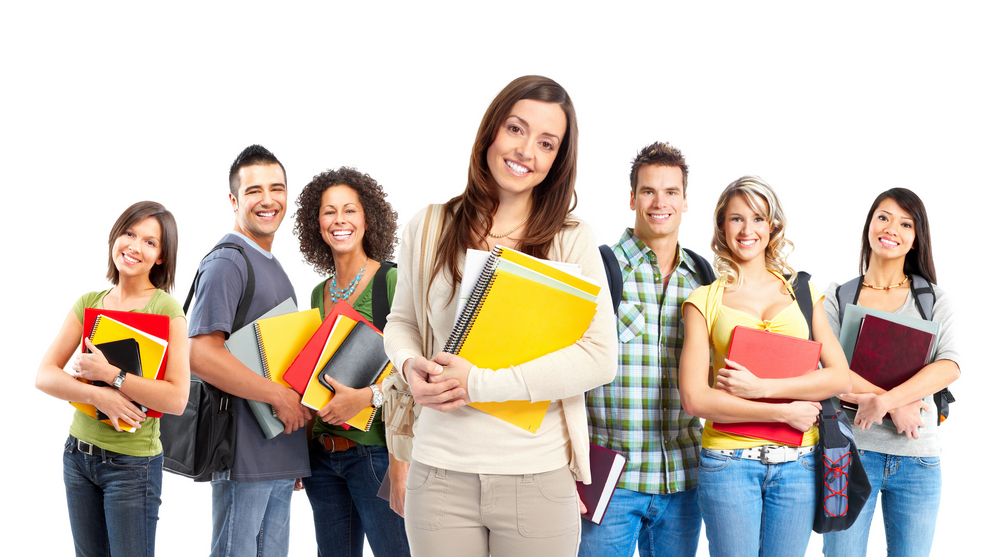 piskoti@uni-miskolc.hu
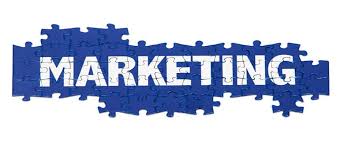